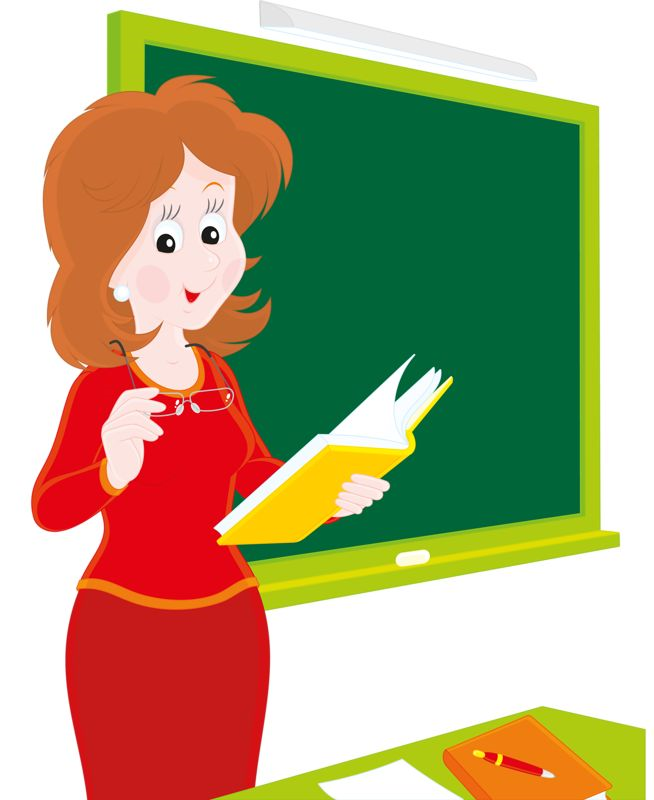 Русский язык
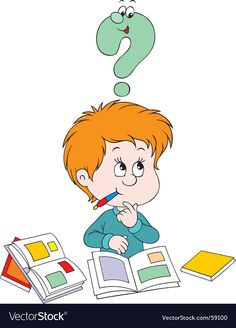 Тест-игра
4 класс
УМК «Школа России»
Роговская Н.И.
Учитель начальных классов
Словарные слова
Тема: «Повторение»
каникулы
хозяин
человек
горизонт
хозяйство
пожалуйста
литература
задание 1
задание 2
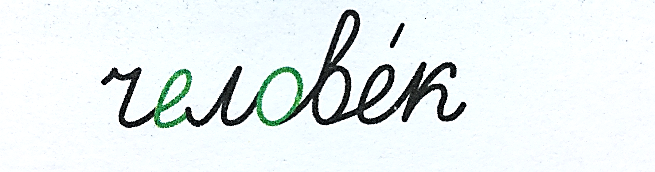 Словарные слова
Человек
- живое существо, обладающее мышлением, речью, способностью создавать орудия и пользоваться ими в процессе общественного труда. (По С.И. Ожегову)
1.Продолжите предложение  
Человек - это…
Словосочетания
человек     ,  у человека   .
2.Соедините группы слов с названием
Однокоренные слова
доброжелательный человек, 
человечный поступок.
Формы слова
человек, человечек, человеческий, человечный.
Человек — это звучит гордо. 
                                                     (М. Горький)
Словарные слова
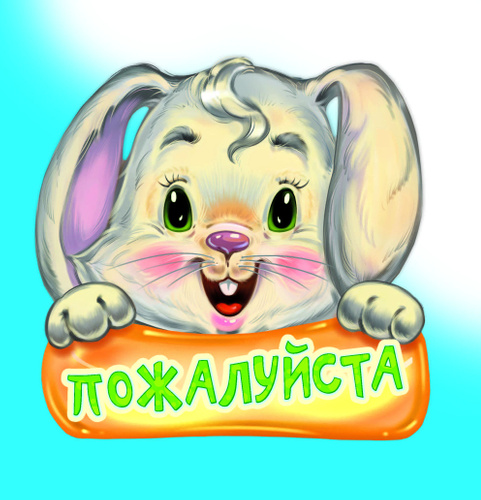 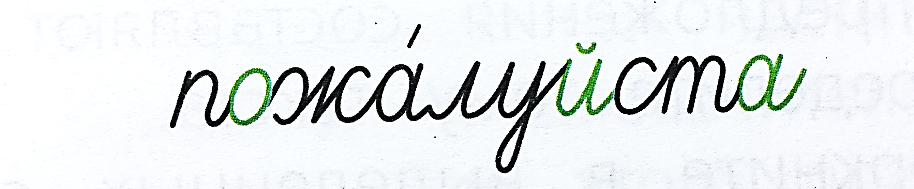 Пожалуйста
Выражает вежливое обращение, просьбу, согласие.
Употребляется как форма вежливого ответа на извинение или на благодарность. (По С.И. Ожегову)
2. Составьте предложение со словом «пожалуйста»
1. Разгадайте зашифрованное в ребусе слово
Принесите, пожалуйста, книгу. 

Спасибо за помощь. 
Пожалуйста.
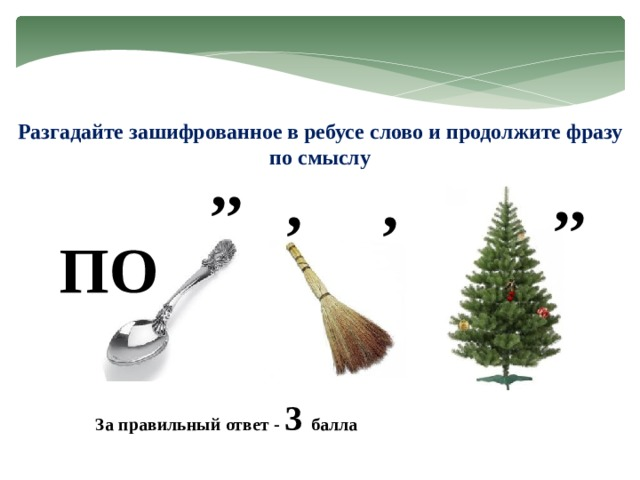 Словарные слова
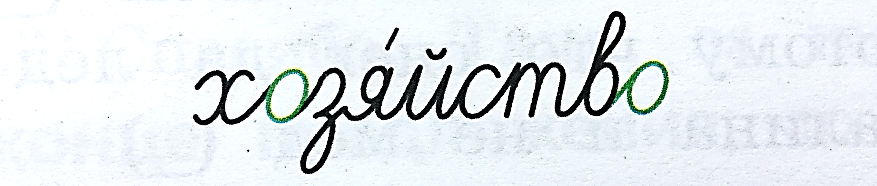 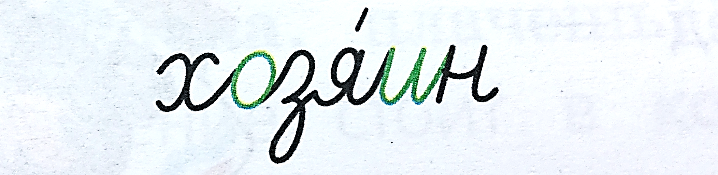 1.Лексическое значение слова «хозяин»
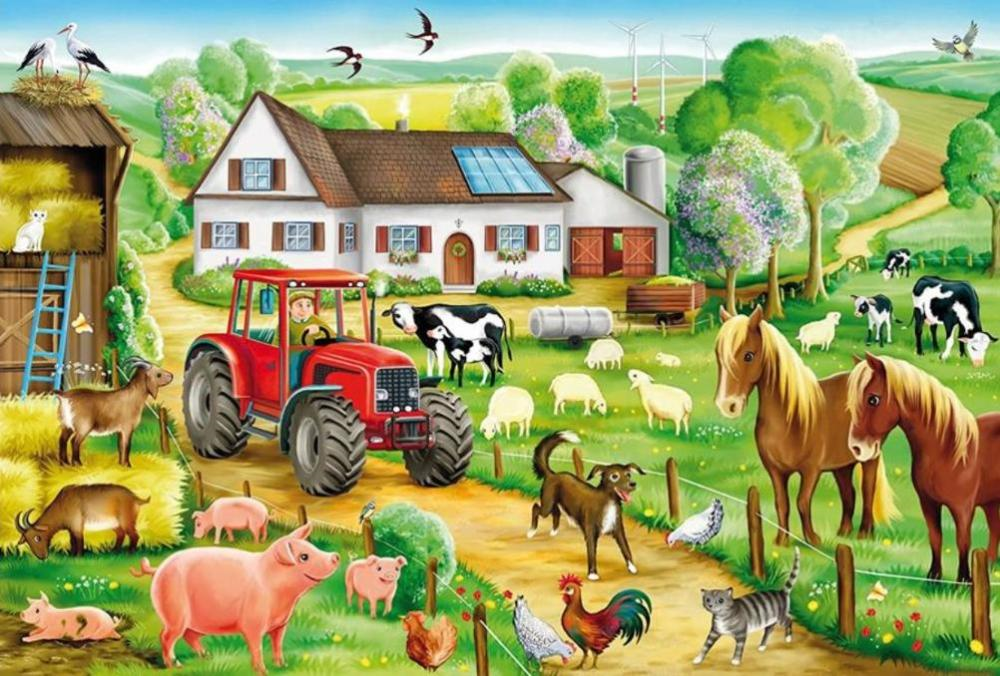 Тот, кому принадлежит что-либо; владелец, собственник.
Тот, кто обладает властью, принимает решения.
Человек, который умело, заботливо ведёт хозяйство.
Глава дома, семьи и т.д. (По С.И. Ожегову)
2. Подберите однокоренные слова к слову «хозяйство»
Хозяин, хозяйственный, хозяйничать, хозяйствовать, хозяйственник.
Словарные слова
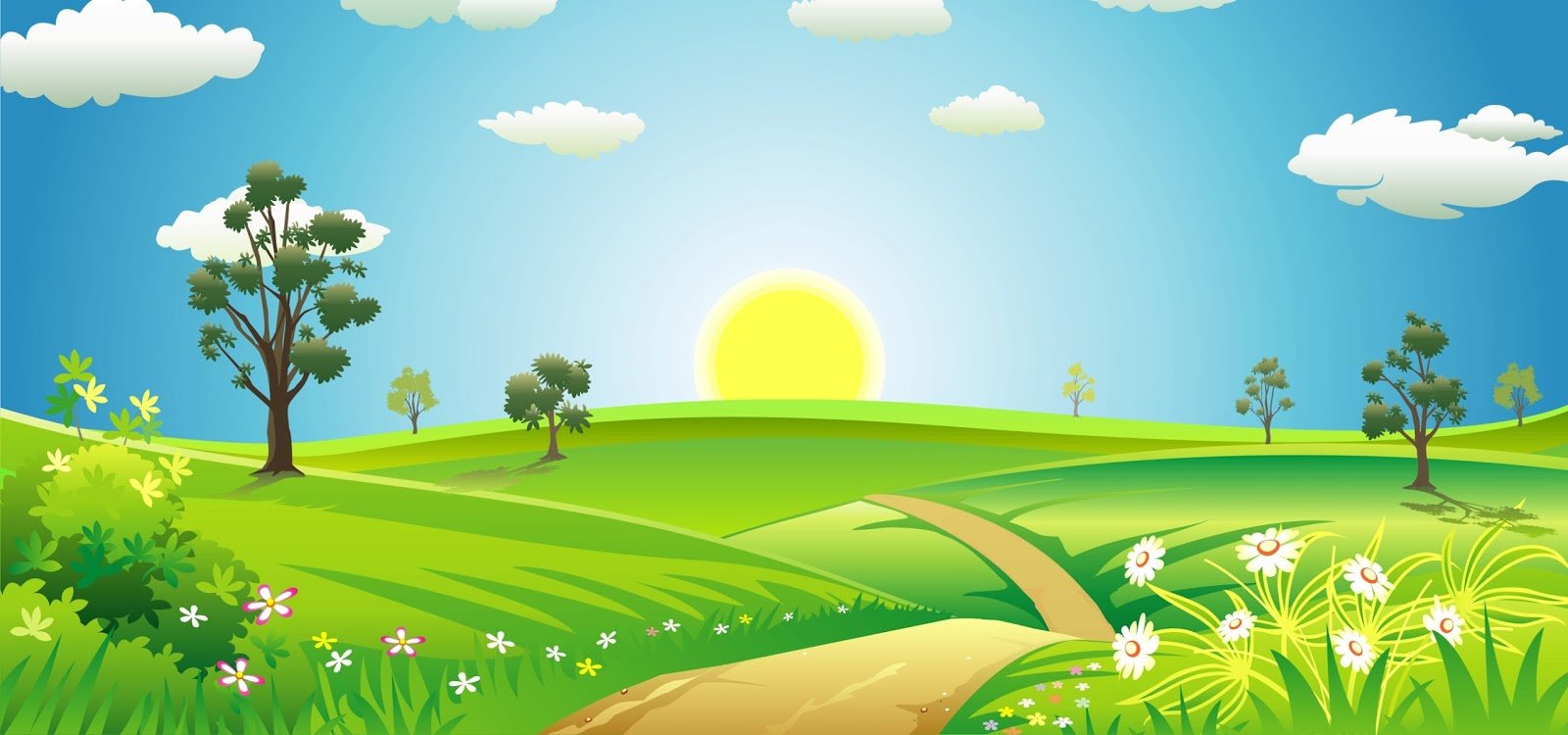 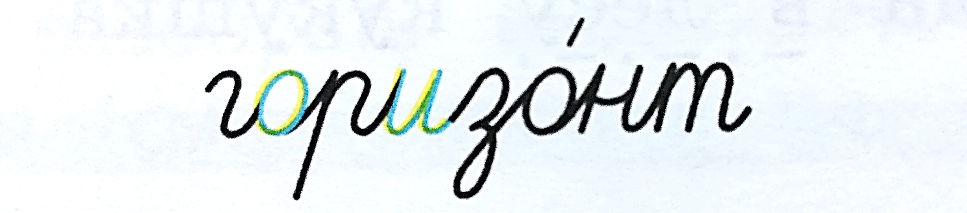 1. Отгадайте загадку:
Он и летом и зимой – 
Между небом и землёй.
2. Найдите лишнее слово:
Горизонт,
горизонтальный,  

горизонтальность,
горизонталь.
Видимая граница неба и земной или водной поверхности.
Всё видимое вокруг наблюдателя пространство. (По С.И. Ожегову)
на горизонте,
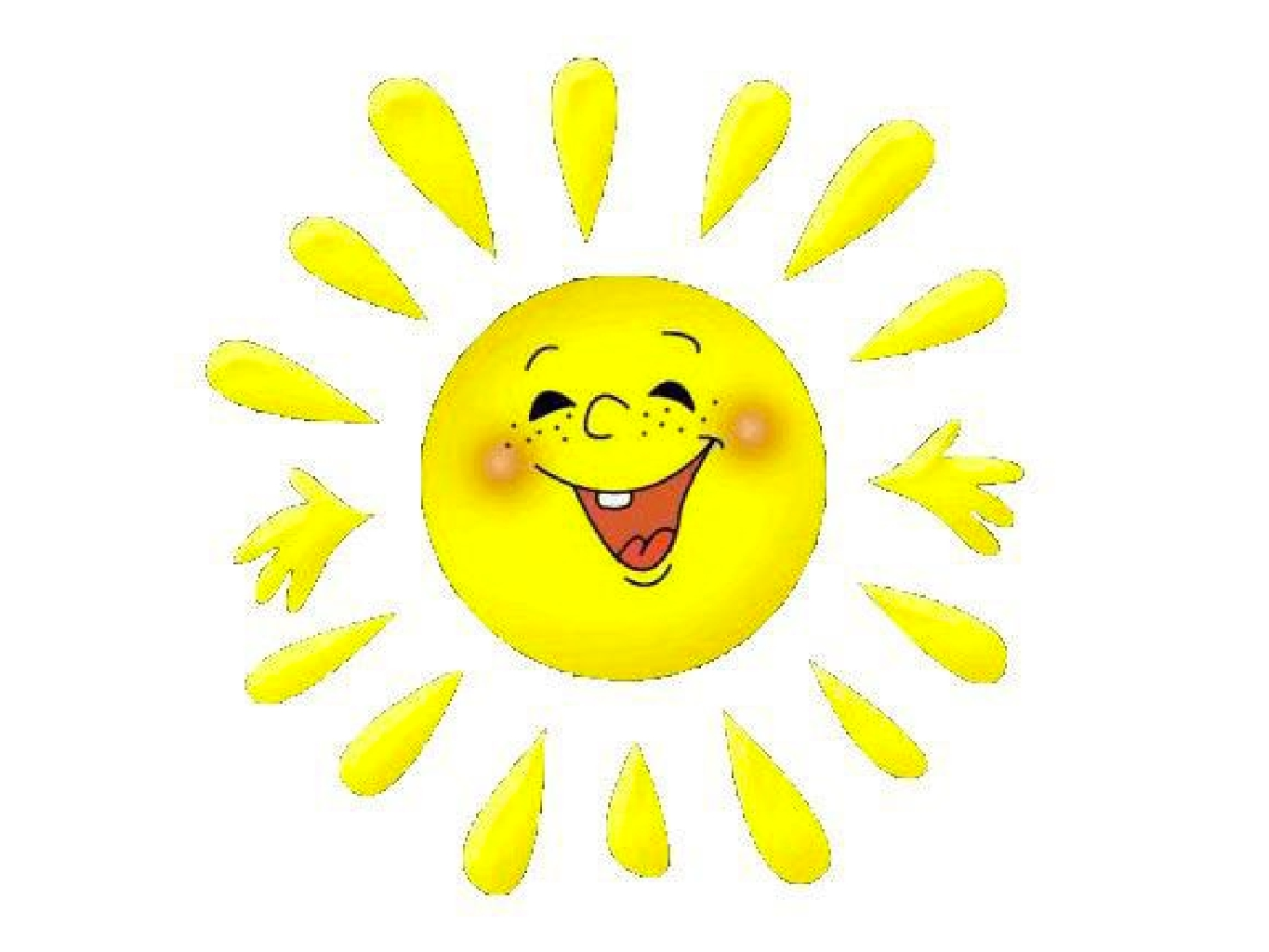 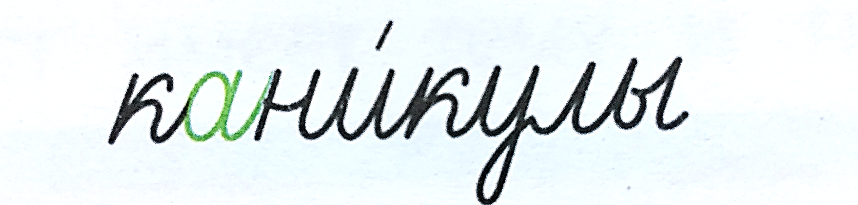 Словарные слова
Каникулы (форма мн.ч.). 
Перерыв в занятиях учебных заведений, предоставляемый учащимся для отдыха. (По С.И. Ожегову)
Каникулы, каникулярный.
Однокоренные слова:
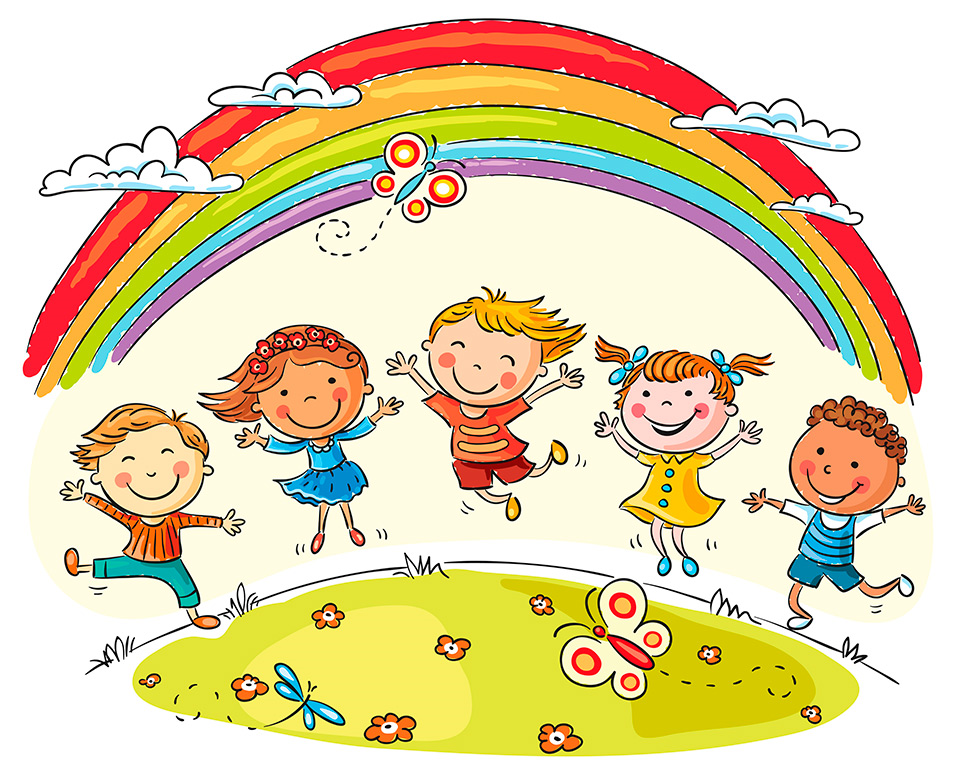 Каникулы, каникулы,
Весёлая пора:
С книжками, тетрадками
Расстанемся пока.
                          В. В. Волина
Вот  каникулы настали,
До свиданья, школа!
Мы теперь уже с тобою
Встретимся не скоро…
                          В. Броневский
Словарная работа
Дополните предложения подходящими по смыслу словарными словами
горизонта,
Налево, до самого ___________ , тянется золотистое море 
поспевшей ржи. (А.П.Чехов)
Павлик положил руку на его плечо и тихо попросил:
   -Возьми меня, _____________ . (В.А.Осеева)
Хороший    ____       в такую погоду и собаку на улицу не выгонит.
Летние   ___________ .
В  __________  и верёвочка пригодится.
 _________  живёт век, а его дела два.
пожалуйста
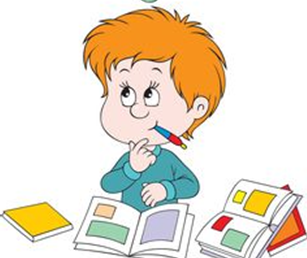 хозяин
каникулы.
хозяйстве
Человек
Слова для справок: ч.л.век, х.зя.н, г.р.зонт, к.никулы, п.жалу.ст. , х.зяйств. .
Словарная работа
Замените каждое предложение одним словом
Человек, который умело, заботливо ведёт хозяйство.
Всё видимое вокруг наблюдателя пространство.
Перерыв в занятиях учебных заведений, предоставляемый учащимся для отдыха.
Употребляется как форма вежливого ответа на извинение или на благодарность.
Живое существо, обладающее мышлением, речью.
Всё, что служит для производства, составляет производство; экономика.
хозяин
горизонт
каникулы

пожалуйста

человек

хозяйство
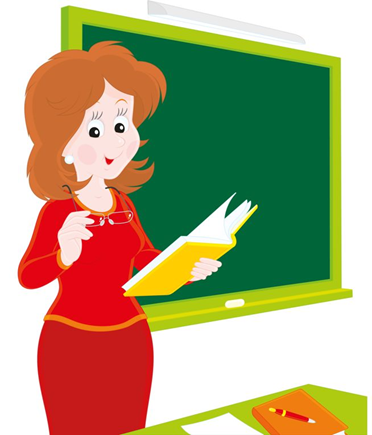 Литература:
Канакина В.П., В.Г.Горецкий. Русский язык. 4 кл.: учебник. – М.: Просвещение, 2014.
Канакина В.П., В.Г.Горецкий. Русский язык4 кл.: рабочая тетрадь. - М.: Просвещение, 2018. 
С.М. Мельникова. «Словарная работа». М.: Вако, 2019г
Рисунки:
 Человек     http://dochkiisinochki.ru/kartochki-chasti-tela-dlya-detej.html 
Учитель, ученик   https://www.pinterest.es/pin/151644712437359485/
Ребус https://videouroki.net/razrabotki/kriepostnoie-pravo.html 
Горизонт https://yandex.by/collections/card/5e4173b33cbd831161d1238e/ 
Каникулы https://sch2100.mskobr.ru/ads_edu/s_01_06_po_29_06_2016_goda_na_baze_gbou_shkola_2100_na_territorii_sp_3_deguninskaya_ul_d_2_na_byudzhetnoj_osnove_budet_rabotat_l/